Propagation Trends 2014-2015
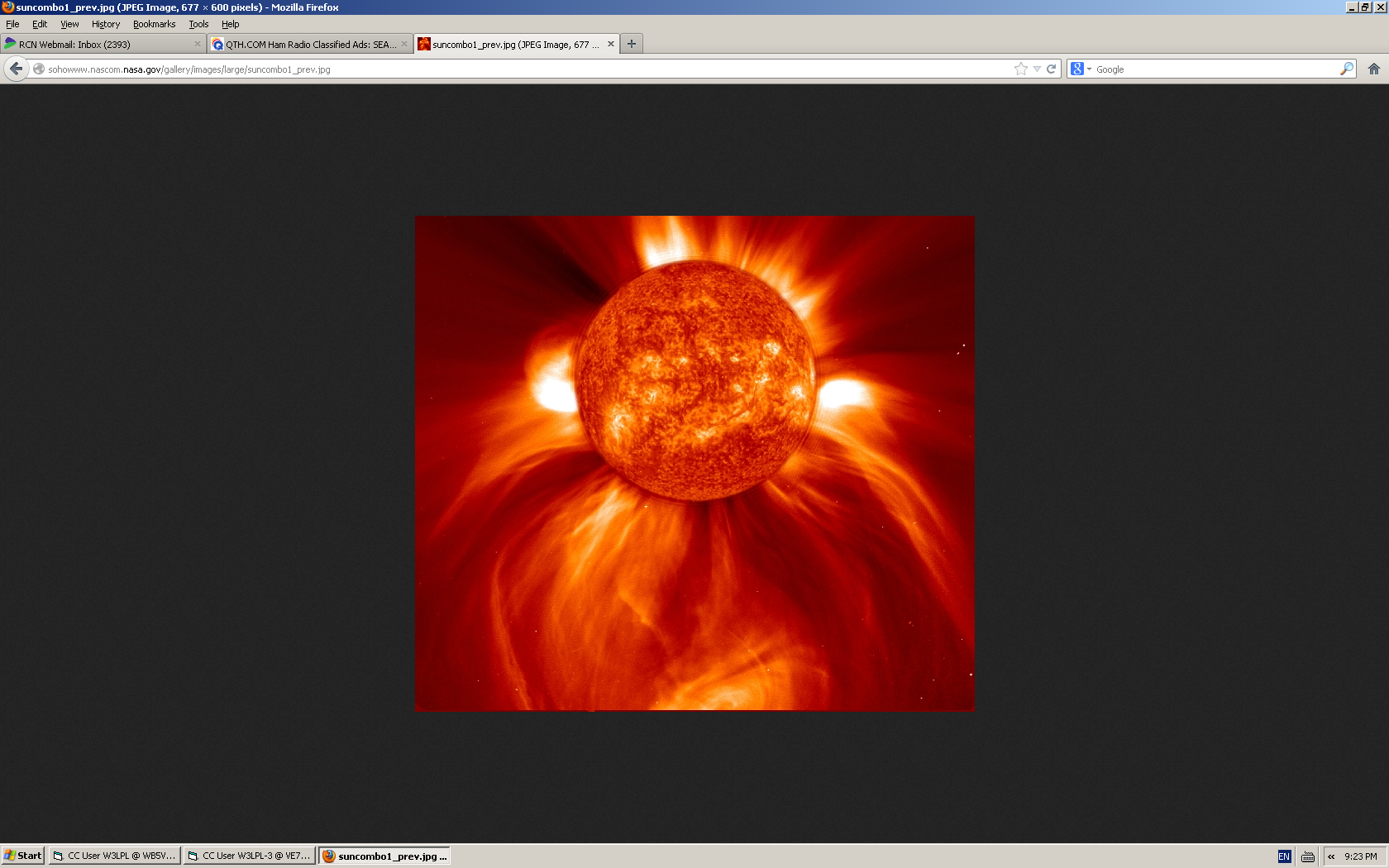 Solar Maximum!But the slow decline to solar minimum     in 2020 is likely to begin later this year
Dayton 2014
400 Years of Sunspot Observations55 years of unusually high sunspot activity(1947 - 2002) ended with the decline of Solar Cycle 23
Dalton Minimum
30 years
1790-1820
Early 20th century minimum
20 years
1896-1916
Modern Maximum
1947-2002
Maunder Minimum
70 years
1645-1715
The 80 year Gleissberg cycle is clearly visible in this data
Solar Cycle 24compared to all solar cycles since 1944
Cycle 24
The lowest solar minimum in 100 years
The weakest solar cycle maximum in 100 years
Dayton 2013
Solar Cycle 24 Progressthe ongoing second peak is stronger than expected
Nov 2011 
1st peak
Feb 2014 
2nd peak
2002
end of the        Modern Maximum
Sunspot Number
2020
solar 
minimum
2008
266 spotless 
days
http://solarscience.msfc.nasa.gov/images/ssn_predict_l.gif
4
Solar Cycle 24 compared to similar Solar Cycle 14
two years between 
Solar Cycle 14 peaks
Ongoing Solar Cycle 24 is also double peaked
Dayton 2013
Why are there often two solar cycle peaks?
Sunspot Number
The northern and southern solar hemisphere solar cycle peaks never occur at the same time
Dayton 2013
Solar Cycle 24 is similar to Cycle 14the solar southern hemisphere sunspot peak occurred two years after the northern hemisphere sunspot peak
two years between         Solar Cycle 14 peaks
Sunspot Groups per Month
N
S
Southern hemisphere sunspots started to increase 
one year after the northern hemisphere sunspot peak
Dayton 2013
The Last Two Solar Cycles also had Double Peaksbut much higher than Solar Cycle 24
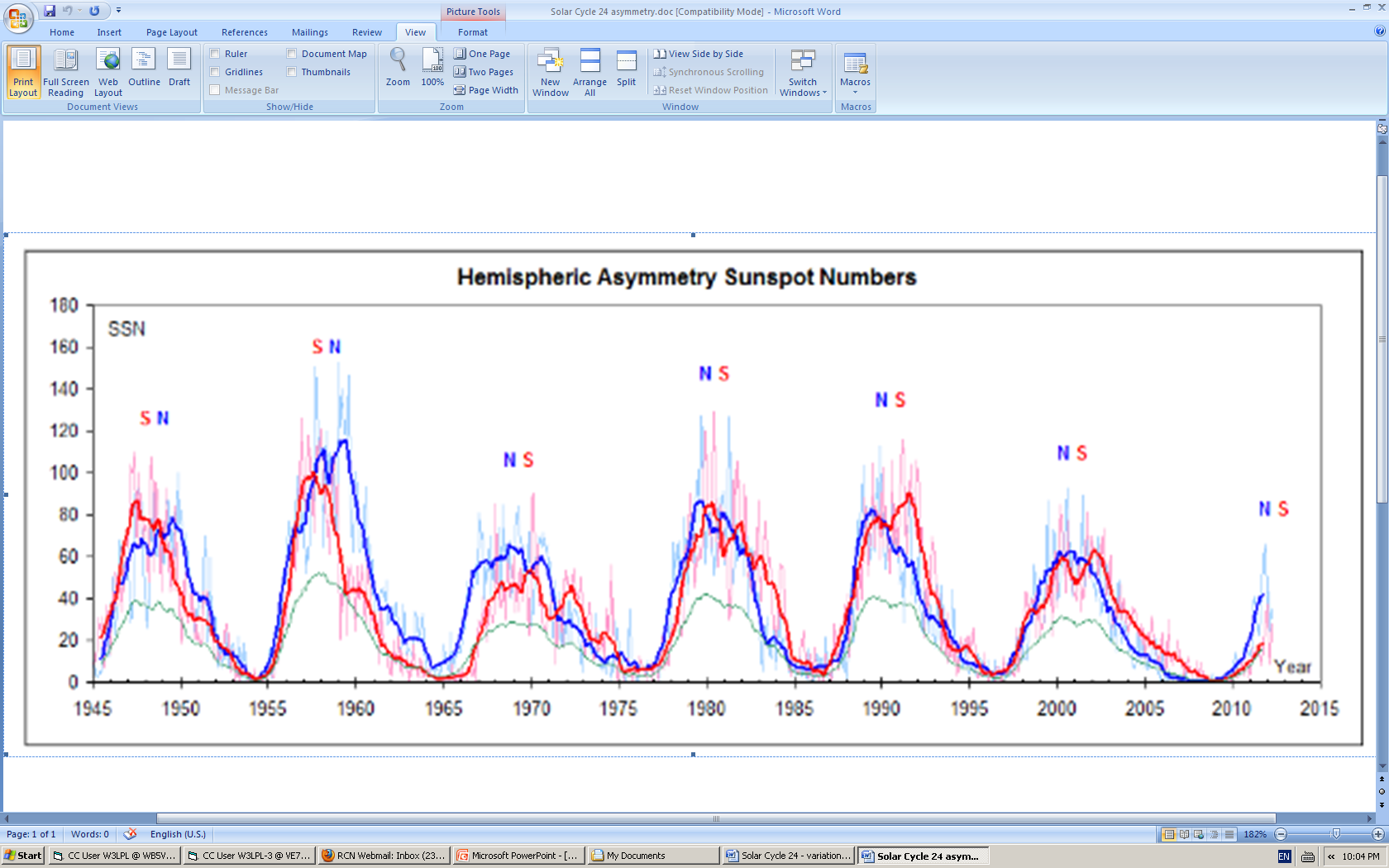 two years between solar cycle peaks
two years between solar cycle peaks
N
S
N
S
southern hemisphere sunspots started to increase 
one year after the northern hemisphere sunspot peak
Dayton 2013
Solar North-South Polar Field Reversalsolar maximum usually occurs afterboth polar fields have reversed polarity
south polar field reversed polarity  in June 2013
north polar field reversed polarity  in June 2012
field reversal
N
smoothed polar field strength
micro-Tesla
S
north polar field strength  remains very weak
Dec
Jun
2012
2013
Dec
Both poles had reversed polarity by June 2013
Dayton 2013
Sunspot Activity in each Solar Hemisphere Solar Cycle 24 achieved its second peak                   from Oct 2013 through Feb 2014
Northern hemisphere sunspot activity further 
decreased after Jun 2013
Southern hemisphere sunspot activity peaked from Oct 2013 - Feb 2014
?
Southern
Sunspot Number
Northern
?
2014
Jan
Jul
2012
Jan
2013
Southern hemisphere sunspot activity is now
significantly greater than northern hemisphere activity
Dayton 2013
Weak Solar Cycle 24 has been unusually favorable for 160 and 80 MetersThe A-index has been much lower than prior sunspot cycles
the A index usually increases 
during the two years after solar maximum
Solar Cycle 23 
double peaks
unusually low A index
The A-Index may increase moderately 
for the next two years
Dayton 2013
A Long Range Estimate of Solar Cycle 25could sunspots nearly disappear by 2025?
Modern Maximum 
1947 - 2002
19
http://myweb.wwu.edu/dbunny/pdfs/Solar-Cycle-25-Amplitude-estimate.pdf
21
n  MM
22
3
18
8
11
4
n  MM
9
17
2
1790 - 1835
20
15
10
1
13
16
12
7
14
?
5
6
some solar scientists expect Cycle 25 to be theweakest solar cycle (SSN=7) in more than 300 years
http://www.landscheidt.info/?q=node/280
Solar Cycle 24 Prediction  the slow decline to solar minimum in 2020                    is likely to begin later this year
2020
Minimum
2015
Prediction
Sunspot Number
http://solarscience.msfc.nasa.gov/images/ssn_predict_l.gif
13